Recollections of Europe (1937965)
September 19 2012 at 9:09:19
Histoire du mouvement ouvrier en Belgique 1830-1914 : Table des matières (3753425)
March 26 2015 at 2:03:42
Fonds USC Grâce-Berleur (265129)
June 16 2009 at 4:06:51
Fonds d'archives d'institutions (526008)
February 18 2011 at 11:02:36
Fonds Alex Fontaine-Borguet (265293)
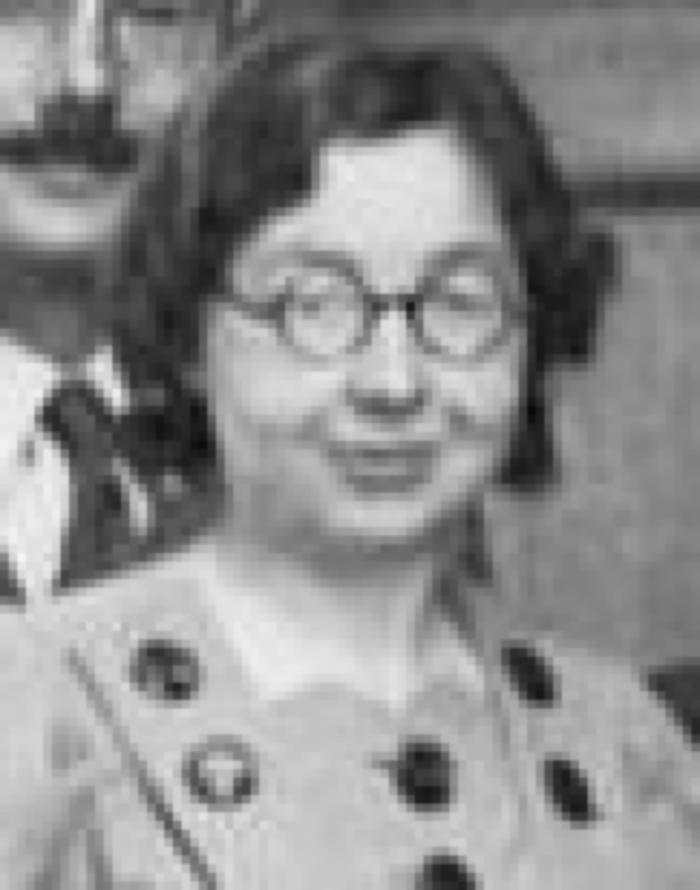 June 17 2009 at 11:06:37
Etudes sur l'économie politique. Tome 1 (328078)
February 11 2010 at 1:02:46
Dictionnaire de l'Académie française = Wärterbuch der französ (258055)
May 8 2009 at 1:05:31
Conseil national de Protection de la jeunesse et Comité de Protection de la jeunesse (4027077)
October 20 2015 at 2:10:35
Code des jurés (326881)
February 11 2010 at 1:02:42